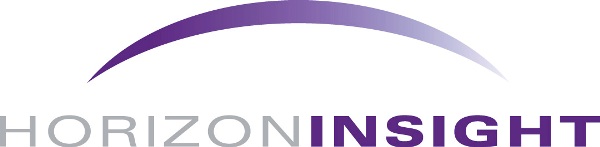 Teachers And Counselors: Then & Now
Summary Report
April, 2011
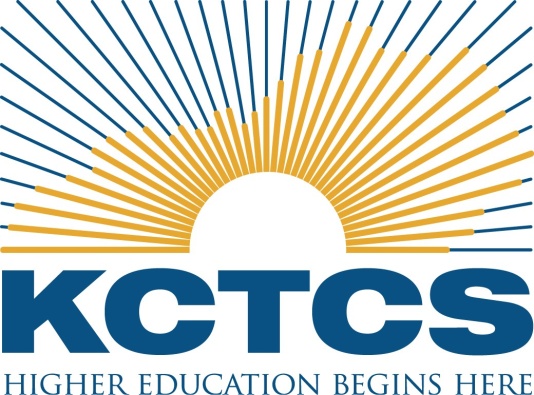 Table Of Contents
Page
2
5
12
Research Design
Teachers And Counselors Results 
Awareness And Image
Research Design: Teachers & Counselors
Objective
To understand the perceptions and attitudes of Kentucky public high school teachers and counselors of junior and senior high school students regarding Kentucky Community and Technical Colleges.

Methodology
Online Survey

Multi-stage design 

Interviewers contacted high school principals throughout the state of Kentucky to ask their permission to send their teachers and counselors of juniors and seniors an invitation and link to do an online survey about postsecondary education.

A spreadsheet was sent to all of those who agreed asking them to provide the email addresses of all teachers and counselors of juniors and seniors in their school.

The teachers and counselors were sent the invitation and link to the Horizon Group International website in order to complete the interview.
Research Design: Teachers & Counselors
Fieldwork
Recruit principals and collect email addresses: October – December 2010 
 
Teachers and Counselors complete survey online: November 2010 – January 2011

Sample Size
Completed Interviews = 318

Reporting/Graphics
The percents shown on the graphs are based on those who had a response to the question.
A         on the graphs indicates a discernibly statistical difference from the corresponding segment at the 90 percent confidence level.
Research Design: Teachers & Counselors
Methodology By Stage
A list was purchased of all public high schools in Kentucky.
Those included regular high schools, vocational and alternative schools.
The number of regular public high schools were 221. 
An additional list of area technology centers (ATC) was obtained. 
There were 54 ATC.
The lists were combined and a census was attempted. 

Total number of schools attempted were 275.                      
Of those, 258 were contacted.
Of those, 249 agreed to send email lists.
Of those, 108 Sent list (after multiple reminders)  
Interviews were completed with 318 teachers/counselors
representing 90 schools.

Respondents worked in multiple areas.
Teachers of Juniors: 	73%
Teachers of Seniors: 	71%
Counselors: 		17%
ATC Teachers/Counselors:	19%
*The lists sent from the schools included 1,666 emails.
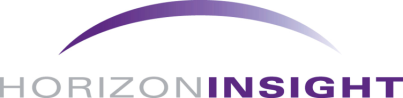 Teachers and Counselors Results
Teacher Perception of Student “Fit”
Teachers and counselors hypothetically divided their classes up much the way they did five years ago.  They picked about one third to go to a four-year college and a similar number to go to a community or technical college.  They still believed that about one in seven should go right to work or possibly the military and forego postsecondary education.
Please start by thinking about a typical group of 10 students that you teach or counsel.  Thinking of those 10 students and the variety of postsecondary options available, please fill in the number of those students that you think would have the best fit in each of four options.
* Based on the mean of 4 different questions.
Perception Of Four-Year Institutions
Teachers and counselors may think that higher tuitions coupled with the economy and other “complexities” make a four-year college a less attractive alternative than before. They were also less likely to believe ALL high school students should continue with some postsecondary education than they did in 2006.
Please click on the response that most closely represents how much you agree or disagree with the statement.  For each statement click on either strongly agree, mostly agree, somewhat agree, mostly disagree or strongly disagree.
(n)
All high school students should continue with some postsecondary education.
Then
(196)
Now
(306)
Although a typical four-year state college or university in Kentucky can cost a lot, it offers a value that is worth students going there all four years
(196)
Then
Now
(315)
Student Barriers To Higher Education
The greatest barrier to student pursuit of higher education was finances – just as it was in 2006.  Tuition is too expensive, yet they don’t believe they will qualify for aid.  Lack of personal motivation and family support also plays a role.
Thinking again generally about your students what would you say are the three largest barriers for your students to continue with their education?
% 
Financial Costs/ Lack Financial Aid		79
   - Tuition too expensive
   - No Financial aid for people like them
   - Can make money working/not in school

Lack of Personal Motivation/Focus		49
   - No motivation/goals
   - Fear of the “world out there”
   - Unsure what to do

Lack Mentor/Support			43
   - No Parental support
   - Not a Family Value

Lack of Grades/School Orientation		18
  - Not smart enough/not prepared
  - Low ACT scores
Help For “At Risk” Students
Teachers and counselors admitted that they could/should do more to help the “At Risk” student, but  emphasize that without some personal/familial support it will be a tough sell.
What practical steps need to be taken to assure that more “at risk” students are encouraged and supported to continue their education after high school?
% 
High School Initiatives			53
   - Push vocational/trade schools more
   - Encourage them more
   - Emphasize the importance more
   - Do a better job teaching

Personal Attention/Mentors		48
   - Parents need to be more involved
   - Explain available opportunities
   - Individualized attention/guidance

Postsecondary Initiatives			28
   - Campus tours, visits
   - Visits from school representatives

Financial Costs/Lack of Aid		20
Comparison: KCTCS  And Four-Year Public Colleges & Universities
KCTCS colleges in their area were better at eliminating the barriers and the fears of their students about being overwhelmed or failing after high school.  The smaller class sizes, campus layout and personal attention of the local community and technical college were credited with that.
In general, compared to a typical four-year public college or university in Kentucky, would you say the state’s local community and technical college in your area, does a better job, a worse job, or about the same job in helping students overcome the following barriers?
(n)
On Campus
Then
(182)
Smaller classes to help overcome the barrier of feeling overwhelmed
(299)
3%
Now
Campus layout that is easy to maneuver to help overcome the barrier of feeling overwhelmed
(176)
Then
2%
Now
2%
(296)
Personal attention to help with academic problems to overcome the fear of failure
Then
2%
(165)
5%
(278)
Now
The (n) indicates the number of respondents who were asked the question.  Sample sizes for those who gave a response varied for individual items.  Percents are based on those who gave a response to the statement.
Comparison: KCTCS  And Four-Year Public Colleges & Universities
Approximately a third of teachers and counselors felt  KCTCS  did a better job having scholarships and financial aid  available compared to four-year public colleges.
In general, compared to a typical four-year public college or university in Kentucky, would you say the state’s local community and technical college in your area, does a better job, a worse job, or about the same job in helping students overcome the following barriers?
Affordability
(n)
Then
(170)
Availability of scholarships to help overcome the barrier of affordability
Now
(267)
Available financial aid to help overcome the barrier of affordability
Then
(172)
Now
(274)
The (n) indicates the number of respondents who were asked the question.  Sample sizes for those who gave a response varied for individual items.  Percents are based on those who gave a response to the statement.
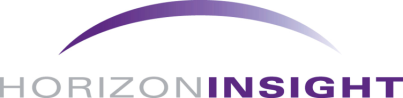 Awareness and Image
Awareness Of KCTCS  as a “System”
As one might expect, most of  Kentucky’s secondary school teachers and counselors were familiar with KCTCS as a system in 2006 and 2011.
We have been talking about the community and technical college that is closest to you.  Were you aware that the college is a part of the larger state-wide Kentucky Community and Technical College System?
n = 196
n = 318
Awareness Of Closest KCTCS College
When it came to the KCTCS College closest to them, the awareness was near universal.  So it was then, and it is now.
Now please think about the Kentucky Community and Technical College CLOSEST TO YOUR HIGH SCHOOL.  Do you know the name of that college?
n = 196
n = 318
Overall Perception Of KCTCS as a “System“ Among Those Aware
Perceptions of KCTCS as a system have improved significantly since 2006.
What is your overall perception of the Kentucky Community and Technical College System (KCTCS)?  Is it excellent, very good, good, fair or poor?
Then
Now
Fair/Poor
     4%
Fair/Poor
     8%
Good
 20%
Good
  33%
Excellent/Very Good
             72%
Excellent/Very Good
             63%
n = 174
n = 280
Most Significant Competitors*
The smaller (not UK or U of L) colleges that are less expensive (mostly state institutions) were considered by these teachers and counselors as the most significant competitors.  More expensive private colleges and the larger universities were a distant second.
What universities, colleges or technical trade institutes do you believe are the most significant competitors that may also attract the attention of the students who might be considering your local Kentucky Community and Technical College?
Regional Kentucky Colleges and Universities		49%
   - Eastern		   - Morehead
   - Western		   - NKU
   - Murray State	   - KY State

Private Colleges				22%
   - Sullivan		   - Pikeville
   - Spencerian	   - Berea
   - St. Catherine	   - Campbellsville

Major Kentucky Universities			21%
   - UK		   - U of L

Out-of-State Colleges				20%
   - Cincinnati State
   - Nashville Auto/Diesel
   - Lincoln Memorial
* Listed colleges represent top responses in each category.
KCTCS Campus & Students
Just about everything about KCTCS campuses – their location, appearance, on-campus activities and welcoming attitude toward students of all types – were as good or maybe slightly better than last time according to these educators.  However that openness and accessibility led a greater percentage of them to say the caliber of student was not as good as it was some years ago.
For the following questions please click on the answer that best describes how you would rate the closest Kentucky Community and Technical College in your area.  Using either excellent, very good, good, fair or poor, how would you rate the KCTCS College in …?
The (n) indicates the number of respondents who were asked the question.  Sample sizes for those who gave a response varied for individual items.  Percents are based on those who gave a response to the statement.
KCTCS Accessibility
KCTCS Colleges were clearly seen by these teachers and counselors as doing much better at keeping the school affordable and offering scholarships than was the case in 2006.  The ease of enrollment and the basic student aid was thought to be similar to years past.
For the following questions please click on the answer that best describes how you would rate the closest Kentucky Community and Technical College in your area.  Using either excellent, very good, good, fair or poor, how would you rate the KCTCS College in …?
The (n) indicates the number of respondents who were asked the question.  Sample sizes for those who gave a response varied for individual items.  Percents are based on those who gave a response to the statement.
KCTCS Job Preparation & Academics
KCTCS Colleges continued to be viewed as good places to start with the eventual goal of getting a good job.  Job placement was considered a little less successful but still half gave KCTCS positive marks in that regard.  However, even though perceptions about academic program variety and reputation of the faculty remained the same, the overall academic reputation of the colleges declined discernibly since 2006.
For the following questions please click on the answer that best describes how you would rate the closest Kentucky Community and Technical College in your area.  Using either excellent, very good, good, fair or poor, how would you rate the KCTCS College in …?
The (n) indicates the number of respondents who were asked the question.  Sample sizes for those who gave a response varied for individual items.  Percents are based on those who gave a response to the statement.
KCTCS Opportunities
KCTCS continued to get high marks as a place to “start” postsecondary education and then to continue it by offering good programs and credits toward a four-year degree and/or building skills for good employment opportunities.
Please click on the response that most closely represents how much you agree or disagree with the statement.  For each statement click on either strongly agree, mostly agree, somewhat agree, mostly disagree or strongly disagree.
The (n) indicates the number of respondents who were asked the question.  Sample sizes for those who gave a response varied for individual items.  Percents are based on those who gave a response to the statement.
KCTCS Staff Responsiveness & Involvement
KCTCS staff – especially in the non-urban areas of the state have apparently “reached out” considerably to high school teachers and counselors – much more so than was the case five years ago.  Their efforts to respond to requests and directly involve themselves in the school have been clearly recognized.
Again using the same scale of excellent, very good, good, fair or poor, please rate the same KCTCS college closest to you in their communication areas.  First/next, how would you rate it in its …?
The (n) indicates the number of respondents who were asked the question.  Sample sizes for those who gave a response varied for individual items.  Percents are based on those who gave a response to the statement.
KCTCS Information & Communication
Information and communication between KCTCS Colleges and secondary school teachers and counselors has been phenomenal.  The variety and attractiveness of publications as well as the website received dramatically higher evaluations than five years ago. Every difference was discernable and significant.
Again using the same scale of excellent, very good, good, fair or poor, please rate the same KCTCS college closest to you in their communication areas.  First/next, how would you rate it in its …?
The (n) indicates the number of respondents who were asked the question.  Sample sizes for those who gave a response varied for individual items.  Percents are based on those who gave a response to the statement.
Behaviors With Closest KCTCS College
These Kentucky teachers and counselors were behaviorally engaged with the schools as well.  Two out of three had connected on the web, by phone or on campus.  They were clearly “working the system” on behalf of their students.
In the past two years, have you ever (___) the community and technical college closest to you?
n = 318
KCTCS As A “Start And Transfer From” Option
The brand promise that “higher education begins here” was reinforced by teachers and counselors most of whom felt KCTCS was an excellent way to start postsecondary education in a less intimidating, more affordable and convenient way.
Again, using excellent, very good, good, fair or poor, how would you rate the KCTCS college closest to you as a place to start college and then transfer credits to a four-year college or university in Kentucky?
Reasons
Fair/Poor
    5%
Good Place to “Start”		36%
   - Less Intimidating
   - Time to adjust/mature
   - Evaluate career path

Cost			35%
   - More Affordable
   - Live/work at home
   - Financial Aid

Convenience			19%
   - Close to home
   - Class times

Transfer of Credits		13%
   - Easy
   - Dual credits in high school
Good
 28%
Excellent/Very Good
            67%
n = 301
Ease Of Credit Transfer
The credit transfer process was seen as relatively easy to do.  Only one in eight felt it was difficult.  So teachers and counselors were already comfortable suggesting that their students pursue an associate’s degree, figuring it would be accepted when the time arrived.
Based on what you know or have heard is it (___) to transfer credits from the KCTCS college closest to you to a four-year college or university in Kentucky?
Very Easy
     21%
Difficult/Very Difficult
             13%
Easy
     66%
n = 242
Ease Of Credit Transfer
The impact of the recent legislation to require state university acceptance of KCTCS credits had yet to make a major impression on these teachers and counselors.  Only 23 percent thought it had gotten easier to transfer credits and only 28 percent of them attributed it to the new legislation.
To the best of your knowledge, over the past year has it become easier, about the same, or more difficult to get credits from the KCTCS college closest to you accepted at four-year colleges and universities in Kentucky?
Easier
   23%
Top Reasons for Easier Transfer
Unsure
   38%
New Legislation	28%

Efforts by KCTCS	28%

Seems Easier/Experience	18%
More Difficult
       1%
n = 72
Same
   39%
n = 318
Recommended Usage Of KCTCS Opportunities
Kentucky teachers and counselors were clearly “selling” the KCTCS brand to their students.  Four out of five had recommended that a student enroll in an associate program.  The majority suggested other alternatives as well.
In the past several years have you ever recommended to a student that they (___) at a KCTCS college?
KCTCS Student Recommendation
KCTCS schools were mostly appreciated for what they can do for their students who might otherwise not consider school after high school or those looking for a technical field to excel in as a way to a better job.  They also thought it would be a good fit for those struggling with academics or finances.
In the past several years, have you ever recommended that the following type of student seriously consider enrolling in a Kentucky Community and Technical college?
The (n) indicates the number of respondents who were asked the question.  Sample sizes for those who gave a response varied for individual items.  Percents are based on those who gave a response to the statement.